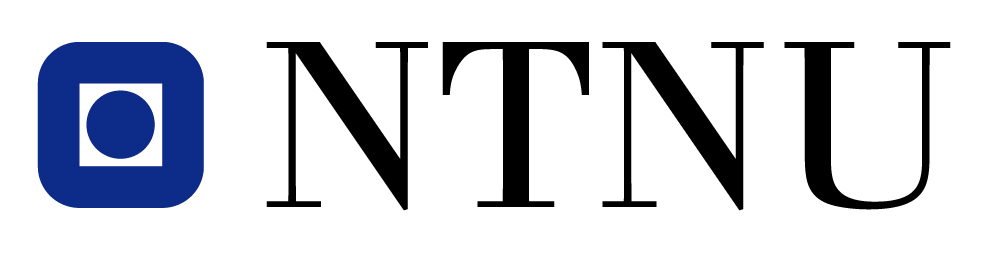 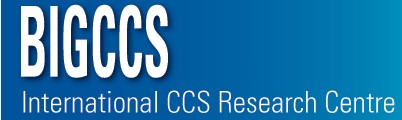 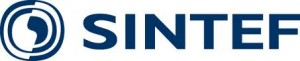 ROSE Meeting 24th – 27th April 2017
The impact of partial CO2 saturation on seismic velocities of sandstones
By

Nicolaine Agofack, Andreas Bauer, Serhii Lozovyi
Acknowledgments: Rune M. Holt, Dawid Szewczyk, Pierre Cerasi, Øyvind Haave
Outline
1.   Problem statement
2.   Tested material and experimental setups
3.   Results and discussion
4.   Modelling
5.  Some conclusions
2
Context : CO2 storage and monitoring
Global climate change
CO2 Capture and Storage (CCS)
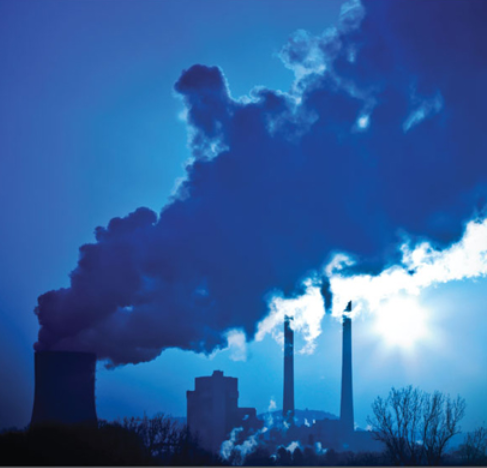 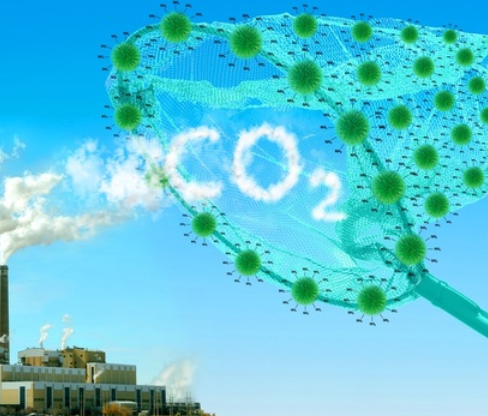 Transport
a well
Capture
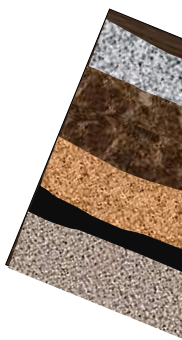 CO2 remains the most important of these gases (IPCC, 2007)
One of the major challenges is monitoring of CO2:
Mapping its movement in the subsurface 
Demonstrating that it is stored safely in the reservoir
Reservoir
(Xue & Ohsumi, 2004)
3
Context : Field frequency versus Lab frequency
Time-lapse (4D) seismic is one of the powerful tools for monitoring and detection of leakage.
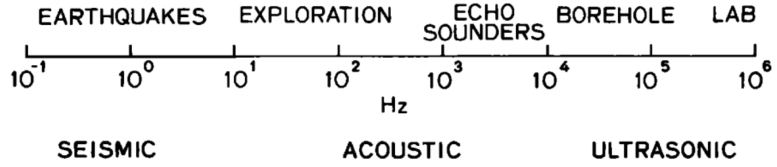 (Murphy III, 1982)
Velocities of partially saturated rocks exhibit dispersion (change with frequency)
It is possible to measure the dynamic stiffness of a rock at seismic frequencies (in the lab), and seismic velocities are calculated under the assumption of a homogeneous rock mass and the absence of macroscopic dispersion effects (Spencer, 1981)
Seismic wave velocity also depend on:
Pore fluid and pore pressure
Degree of saturation of pore fluid
Differential pressure
Porosity and permeability of the rock, …
4
Saturation procedure
Mixing of CO2 and water under high pressure at room temperature       CO2 dissolved into water.
n
Flowing of water saturated with CO2 into a sample under pressure slightly ( ̴ 5%) higher than the mixed pressure  Prevent CO2 to come out of water during this process.
n
n

Decreasing of pore pressure at constant differential stress and  temperature  decrease of CO2 solubility and some CO2, called «free CO2» come out of the solution and is distributed at different regions of the sample (assumed homogeneous at mesoscopic scale).
n
n

n

Estimation of the degree of saturation of free CO2 for different decrease of pore pressure, (based on thermodynamic properties of CO2 and water)
5
Experimental setups
Evacuation (out of the Lab)
Vacuum pump
Vv1
Vv2
(refer to D. Szewczyk’s presentation)
Triaxial cell
Water + CO2 mixing setup
Confining fluid line
V1
Piston
Confining chamber
V3
V2
Ve
P1
Pg1
V5
Accum Mixer and Bottom Pp
V4
LVDT
Accumulator
Mixer
Strain Gauge
Sample
Temperature Controller
CO2 bottle
Aluminium with strain gauge
TC3
TC2
V6
TC1
Piezoelectric force sensor
Vout
Vin
After mixing, V6 and Vin are opened and 
water + dissolved CO2 is injected
Pore fluid lines:
Water 
Water + dissolved CO2
6
Experimental procedure
Loading path and CO2 Saturation.
Axial stress
16.5
Pressures and stress
14.5
14.5
Flowing Water-CO2
12.5
7.5
14 MPa
sam
12 MPa
5.5
Axial stress
5 MPa
Test 
Presence of free CO2 (gas)
Confining pressure
Alu
Test
W+CO2-sat
Test
Water-sat
Test
Water-sat
Pore pressure
Time
Seismic frequency measurement
Sinusoidal stress applied: sample & aluminium
Vout
Vin
Strains  εalu and εsam are measured by strain gauges
Water
Water + dissolved CO2
Axial stress :                                         is constant
Young modulus
Poisson ratio
7
Tested material and experimental setups
Castlegate Sandstone was used in this experiment. 
It has about 29% of porosity, composed of 70% quartz and contain no clay. Its permeability is around  ̴ 10-14 m2 (10 mD)
Sample with strain gauges
Properties of the sample
4 strain gauges used
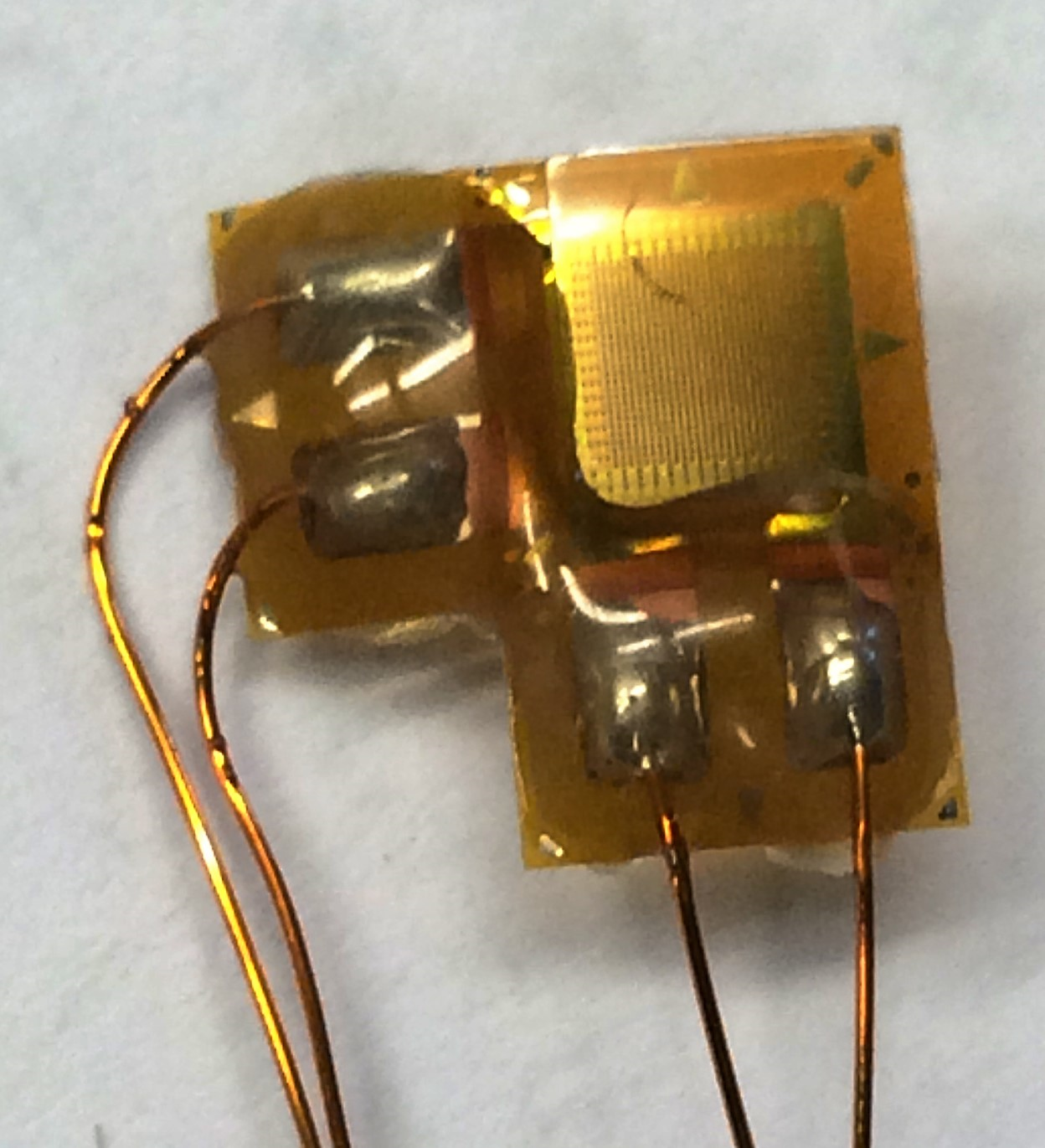 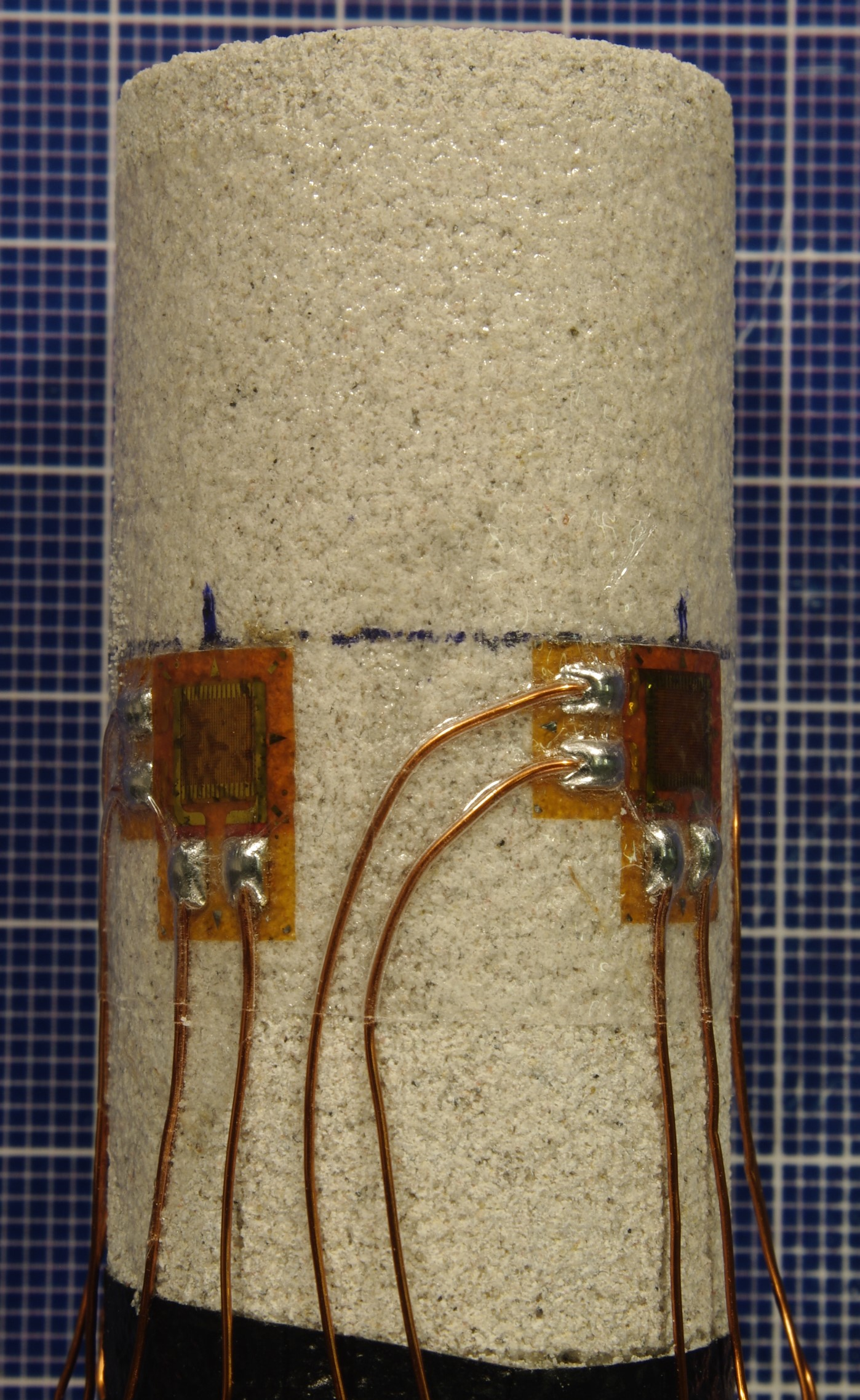 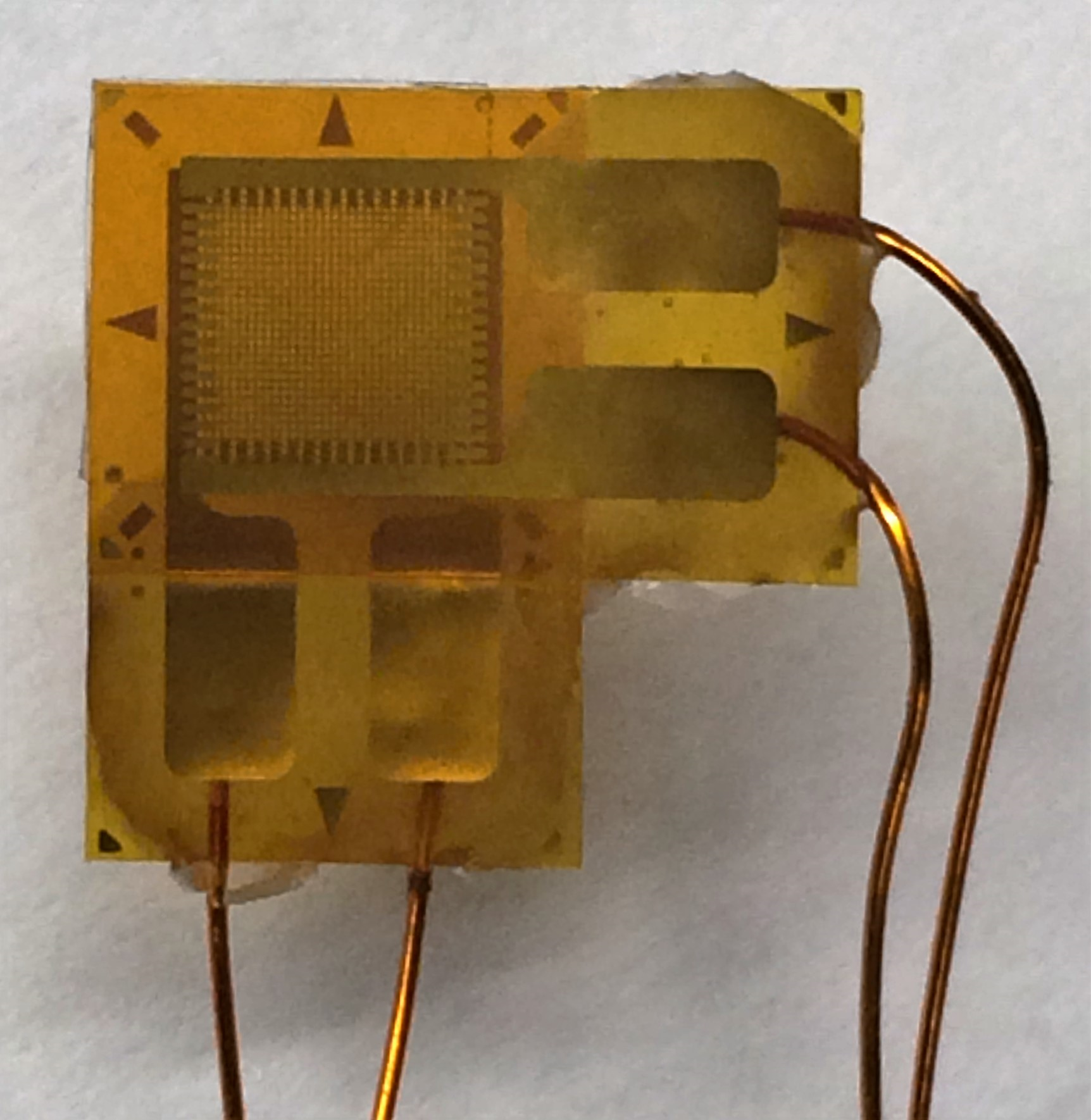 8
Results and interpretation
Young modulus and Poisson ratio
Young modulus
Poisson ratio
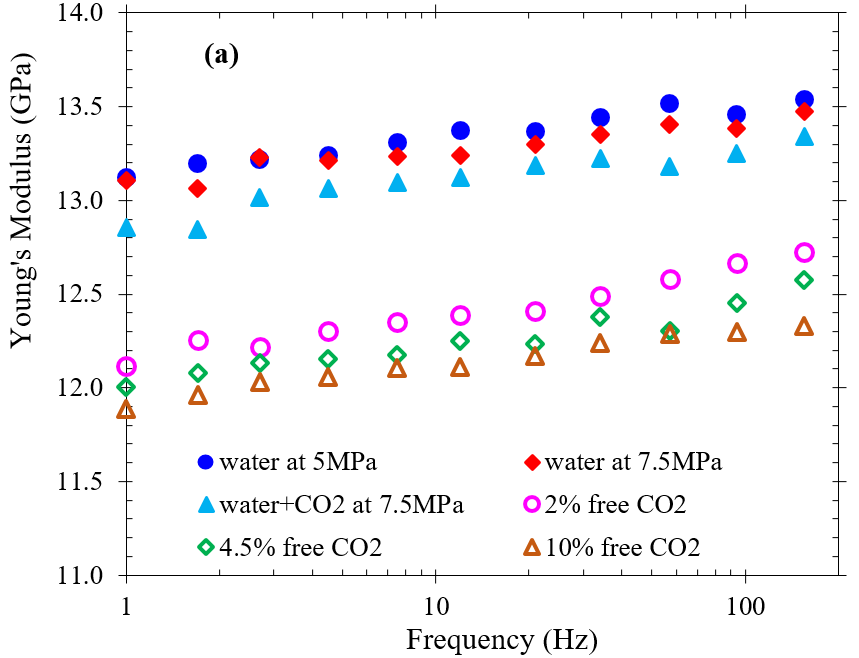 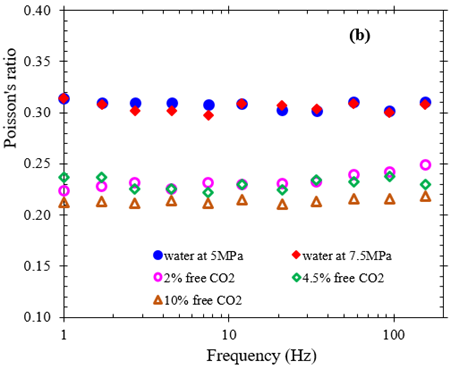 Liquid-saturated sample
Partially Gas-saturated sample
The presence of “free” gas CO2 drops significantly the Young modulus and the Poisson ratio
9
Results and interpretation
Evaluation of P- and S-wave velocities
Assuming that the sample is isotropic, homogeneous and linear elastic, P-wave and S-wave velocities are calculated from Young modulus, Poisson ratio and rock’s density.
P-wave velocity
S-wave velocity
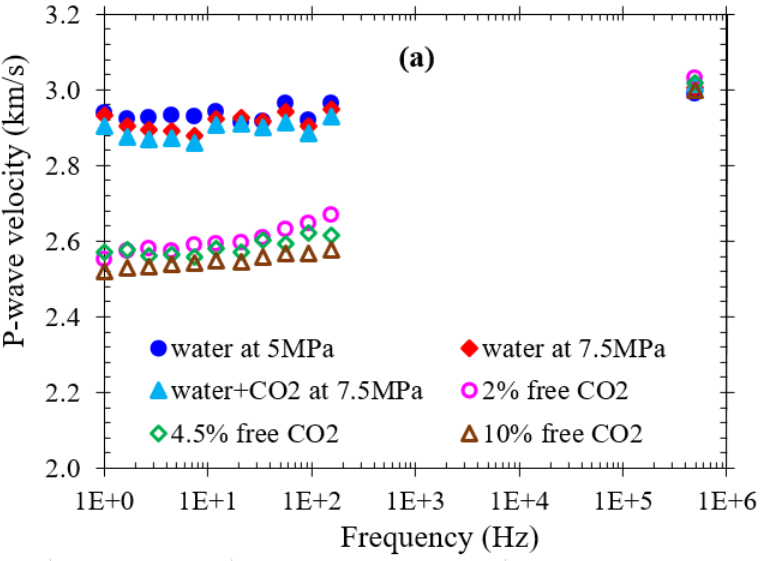 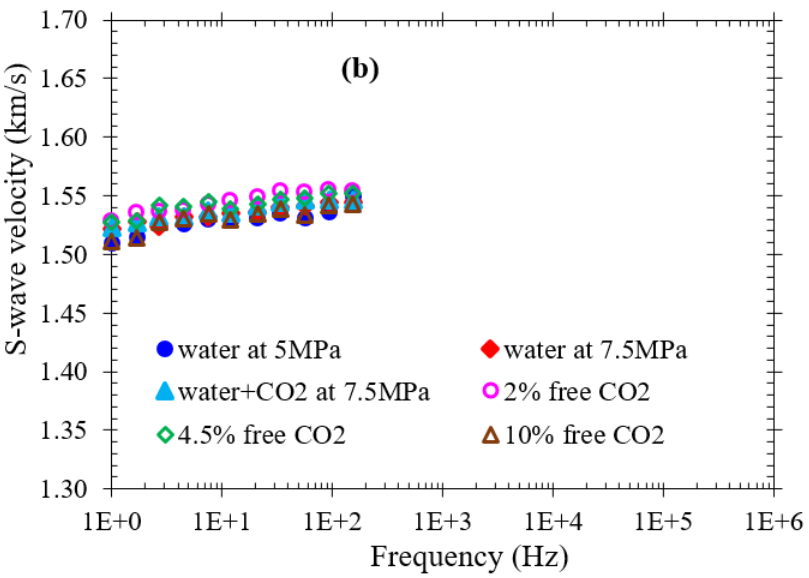 No data
At ultrasonic frequency, P-wave velocity was evaluated from the travel time.
10
p
p
Modelling / Isothermal or adiabatic conditions ?
- dm
dm
Free CO2
Free CO2
Water saturated with CO2
Water saturated with CO2
Kf of the pore fluid needs to be evaluated in Gassmann model, specially in a closed system composed of  water with dissolved CO2 + free CO2
Isothermal (zero frequency) with dissolution of CO2
Adiabatic without dissolution of CO2
Reuss average
free CO2
Water with dissolved CO2
Due to dissolution of free CO2
11
Modelling / Isothermal or adiabatic conditions ?
Kf of the pore fluid needs to be evaluated in Gassmann model, specially in a closed system composed of  water with dissolved CO2 + free CO2
Bulk modulus Kf of the pore fluid is significantly affected by the presence of free CO2
The adiabatic modulus is more than 5 times higher than the isothermal one
12
Biot-Gassmann Modelling
P-wave velocity
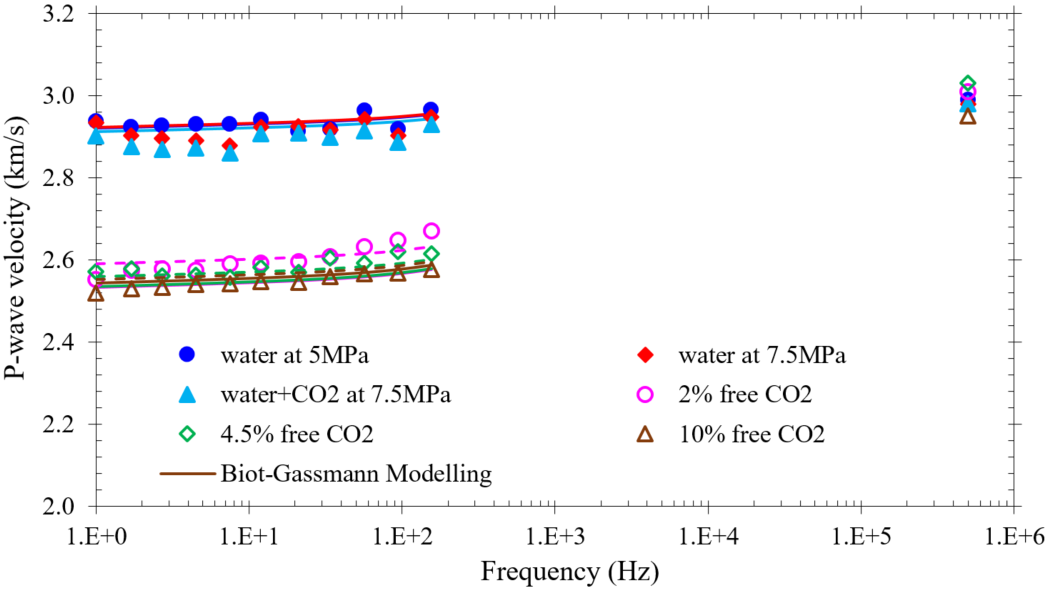 isothermal
adiabatic
Data consistent with B-G model at seismic frequency

Dispersion at ultrasonic frequency needs to be considered
13
Biot-Gassmann Modelling
S-wave velocity
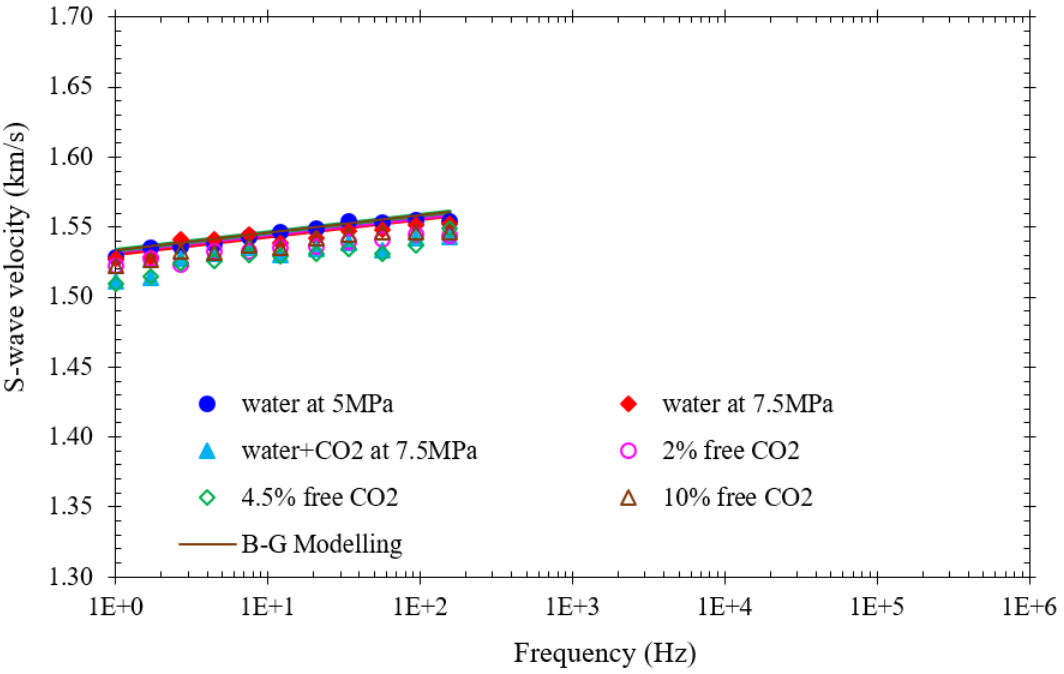 As assumed by B-G model, S-wave velocity is hardly affected by pore fluid.
14
Conclusions
The measurements presented in this investigation were done on Castlegate Sandstone with 29% of porosity.
A seismic frequency, the presence of free gas CO2 in the pore space affects significantly the P-wave velocity and attenuation,
A ultrasonic frequency (Lab freq), the presence of free gas CO2 in the pore space affects hardly P-wave velocity.
S-wave velocity was hardly affected by pore fluid.
The results were consistent with Biot-Gassmann model.
For the sample with free CO2, significant dispersion was observed.
Dispersion fit and attenuation of P-wave simulated by Cole–Cole model gave a transition frequency at around 200 kHz.
15